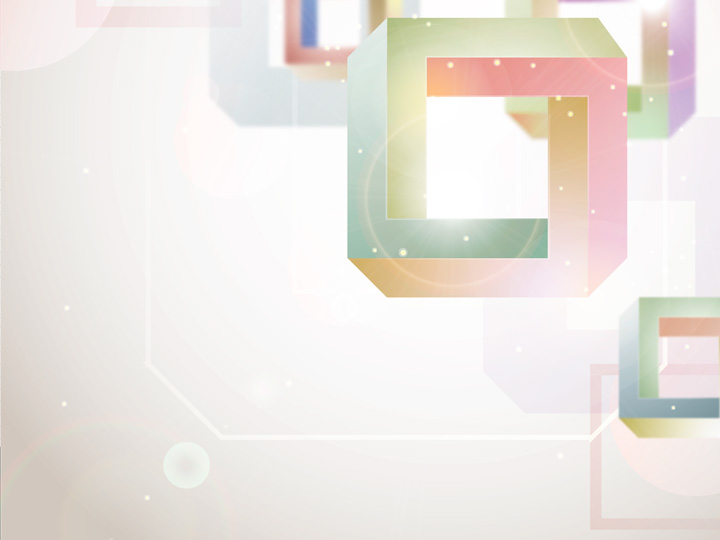 Особливості проведення державної підсумкової атестації учнів початкових класів у 2014/2015 н.р.
Ротфорт Д.В., к. пед.н., методист Центру методичної та аналітичної роботи КВНЗ «Харківська академія неперервної роботи»
Положення про державну підсумкову атестацію учнів (вихованців) у системі загальної середньої освіти
наказ МОН України від 30.12.2014 № 1547, зареєстрованим у Міністерстві юстиції України 14 лютого 2015 року за № 157/26602
[Speaker Notes: Завдання державної підсумкової атестації виконують усі учні, окрім тих, які з поважних причин (хвороба, довготривалі перебування на лікуванні, беруть участь у спортивних змаганнях, переїздах в інші місця проживання, природні катаклізми) не можуть брати участь у їх виконанні. У такому разі оцінки за державну підсумкову атестацію виставляються цим учням за результатами семестрового оцінювання.


Учням (вихованцям), які не з'явилися для проходження атестації через поважні причини (смерть членів сім'ї чи близьких родичів, надзвичайні ситуації природного та техногенного походження, інші обставини, які об'єктивно унеможливлюють з'явлення на атестацію і підтверджуються відповідними документами), рішенням педагогічної ради загальноосвітнього навчального закладу та відповідним наказом керівника навчального закладу надається право пройти атестацію в інші строки.]
Лист МОН України№ 1/9-21 від 20.01.15 року
Про деякі питання проведення державної підсумкової атестації та зовнішнього незалежного оцінювання у 2014/2015 н. р.
Завдання для проведення атестації укладають вчителі відповідного фаху, погоджує педагогічна рада та затверджує керівник навчального закладу
Підсумкова контрольна робота для атестації з української мови
Завдання:
для виявлення правописних умінь;
для перевірки мовленнєвих умінь;
для перевірки мовних знань з усіх розділів початкового курсу української мови (мови навчання)
[Speaker Notes: текст для диктанту або списування (з пропущеними орфограмами) для виявлення правописних умінь;
творче завдання до тексту на побудову зв’язного висловлювання для перевірки мовленнєвих умінь (уміння будувати зв’язний текст, використовувати засоби виразності мови, висловлювати власну думку);
завдання для перевірки мовних знань з усіх розділів початкового курсу української мови (мови навчання).]
Підсумкова контрольна робота для атестації з читання
Завдання:
- сформованість навичок читання;
- розуміння змісту прочитаного;
- уміння працювати з текстом;
- творче: на побудову висловлювання власної думки до змісту прочитаного
[Speaker Notes: завдань:
- текст для читання мовчки (перевірка сформованості навичок читання);
- завдання до тексту для перевірки розуміння змісту прочитаного;
- завдання на перевірку уміння працювати з текстом;
- творче завдання на побудову висловлювання власної думки до змісту прочитаного.]
Підсумкова контрольна робота для атестації з математики
Завдання:
складена задача на 3 дії;
 вираз із багатоцифровими числами на визначення порядку дій (з дужками); 
порівняння і перетворення величин; 
знаходження частини від числа; 
з геометричним матеріалом
[Speaker Notes: Підсумковому визначенню рівня навчальних досягнень із математики підлягають сформованість знань і умінь відповідно до таких змістових компонентів навчального матеріалу: натуральні числа, арифметичні дії з натуральними числами; задачі; числові вирази; частини; величини; геометричні фігури; вимірювання величин.]
Оцінювання контрольної роботи тестового характеру та комбінованої контрольної роботи здійснюється по-різному
Наказ МОН  України від 13.04.11 № 329 «Про затвердження Критеріїв оцінювання навчальних досягнень учнів (вихованців) у системі загальної середньої освіти»;
Лист МОН України від 28.01.2014 № 1/9-74 «Щодо контролю та оцінювання навчальних досягнень учнів початкових класів загальноосвітніх навчальних закладів»
Час проведення ДПА
з 12 по 21 травня;
вівторок, середа, четвер;
1 академічна година (один урок): 5 хв. – на пояснення змісту роботи та інструкції щодо її виконання і 35 хв. – на її виконання
Лист КВНЗ «Харківська академія неперервної освіти» від 20.03.2015 № 326
«Про проведення державної підсумкової атестації в початкових класах загальноосвітніх навчальних закладів Харківської області у 2014-2015 н.р.»
Центр методичної та аналітичної роботи КВНЗ «Харківська академія неперервної освіти»center_ekspert@ukr.net731-27-01